Logotip 
cooperativa
Logotip ens local
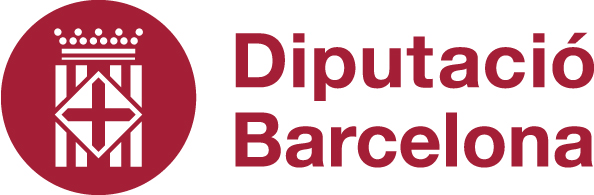 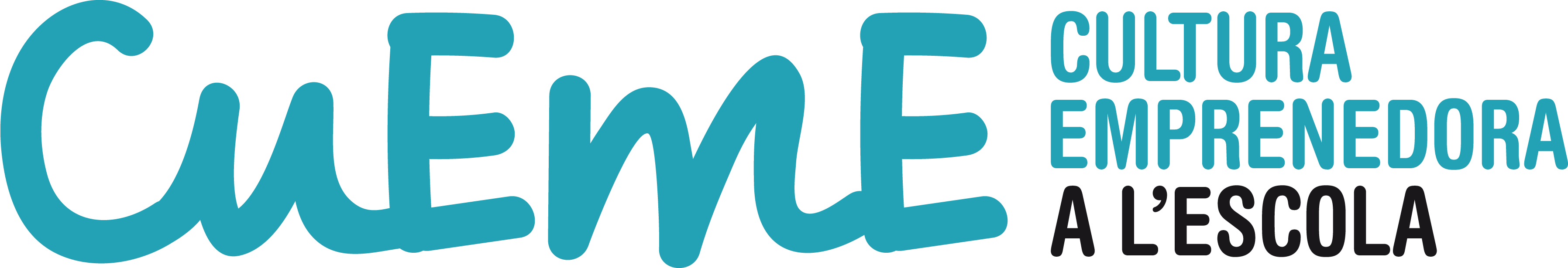 La cooperativa escolar __________________________________
de l’escola ____________________________________________
entrega a l’entitat_______________________________________ 
l’import de:
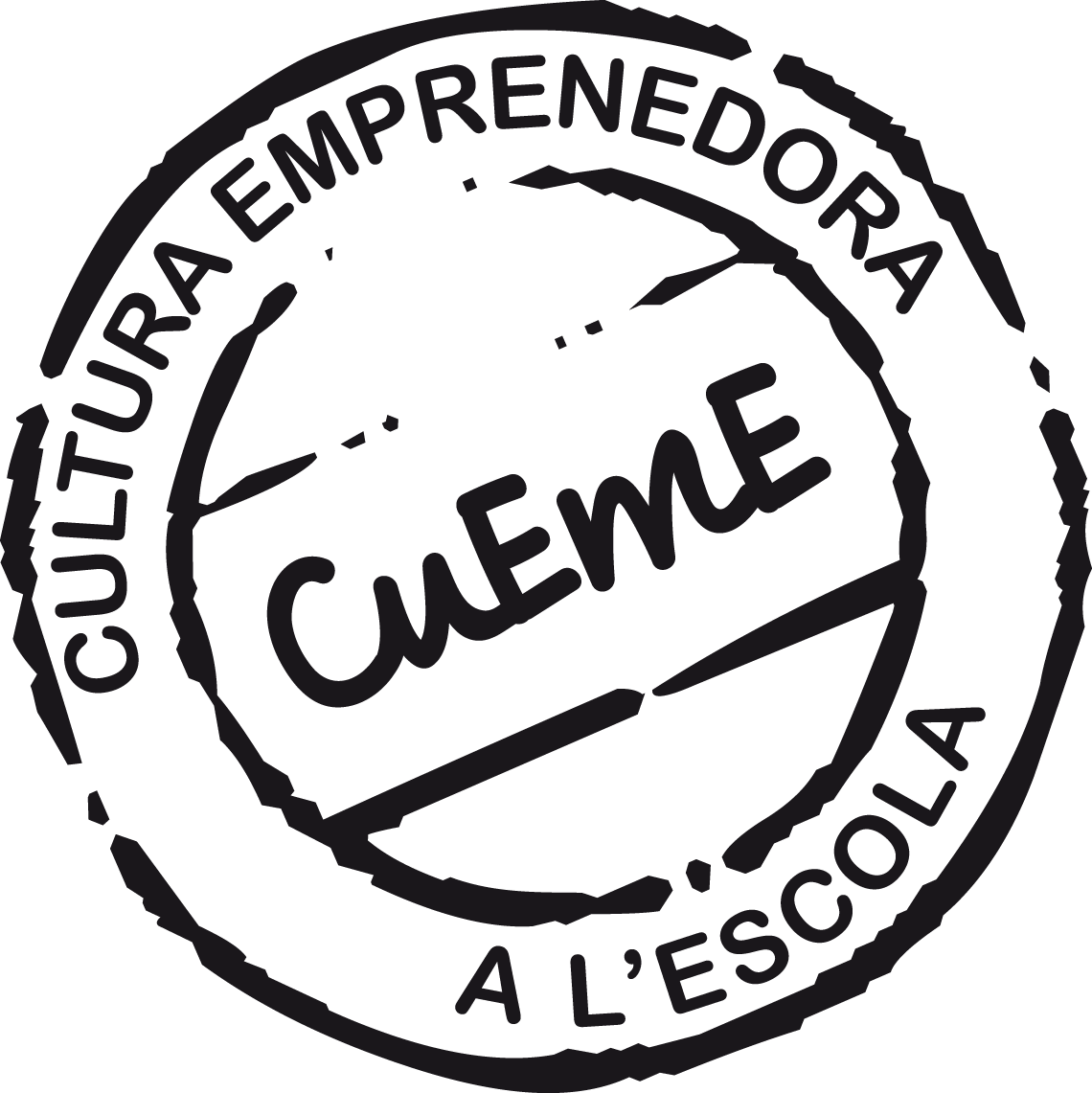 0.000 €
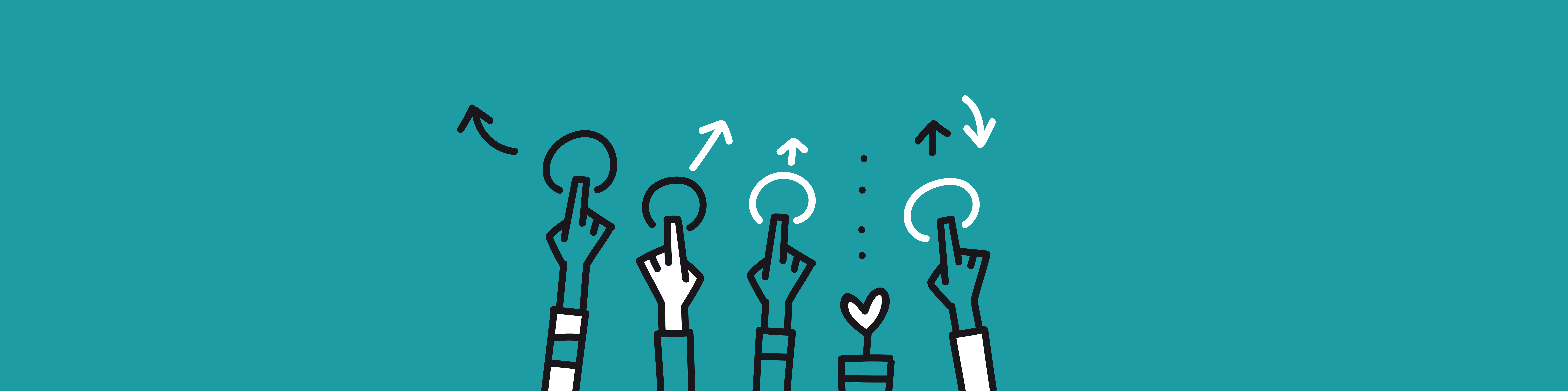